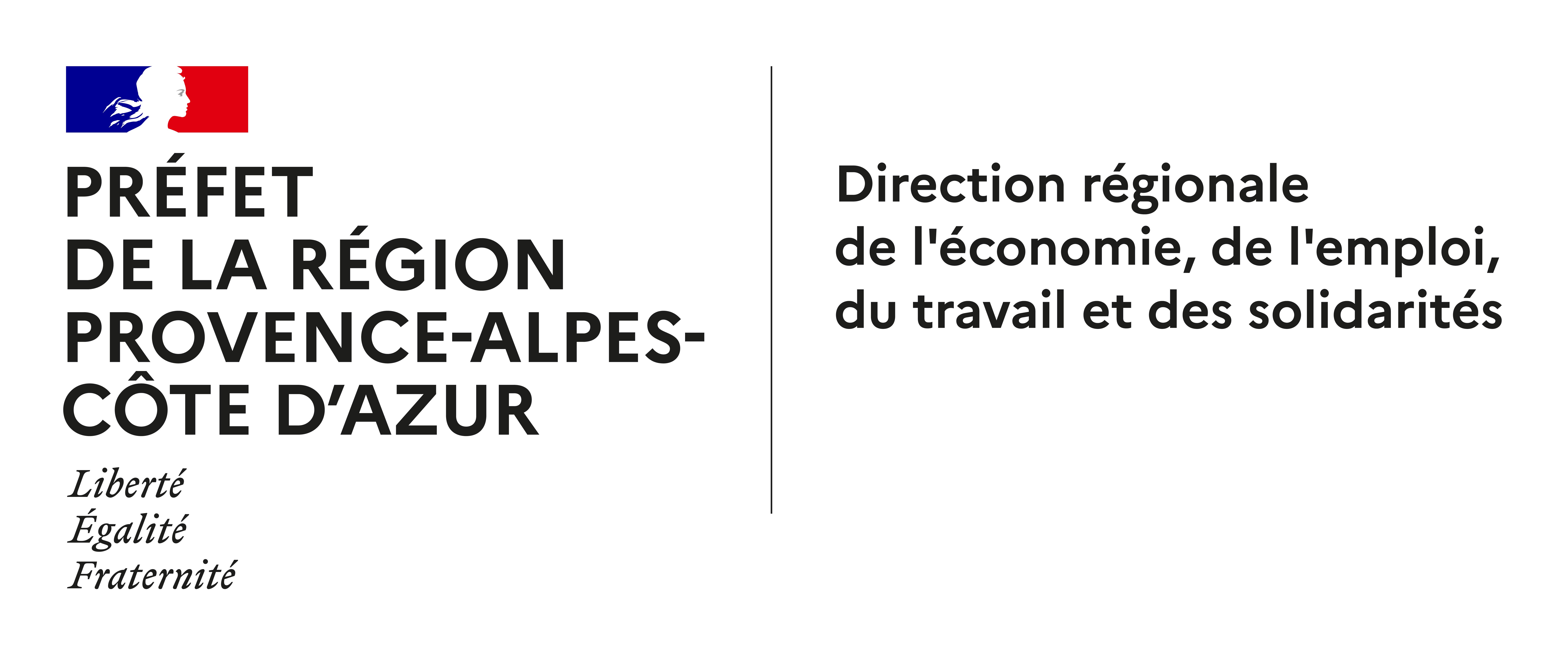 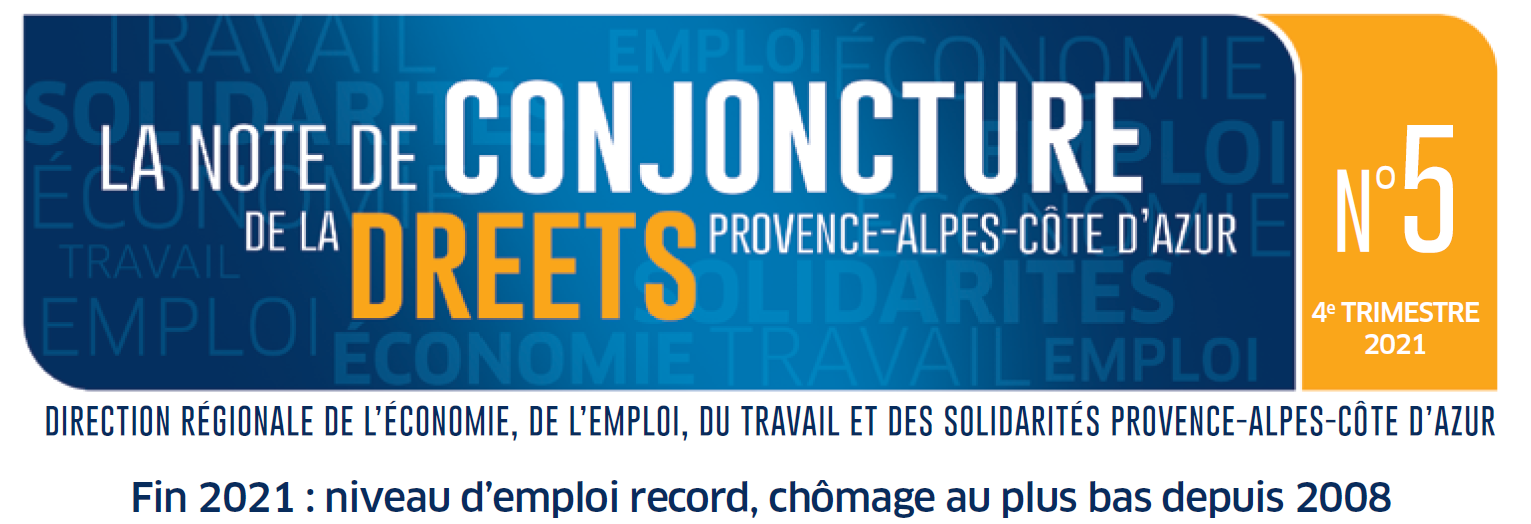 Services études, statistiques, évaluation
La Note de conjoncture du 4e trimestre 2021
1
Forte croissance de l’emploi salarié en 2021
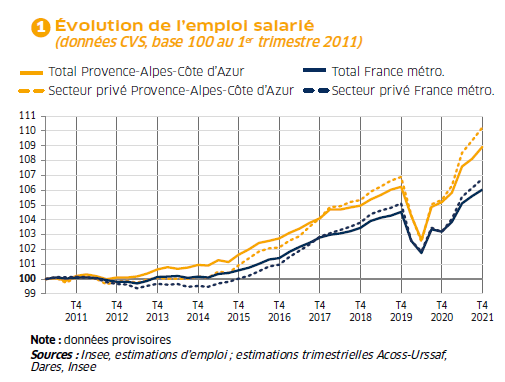 En 2021 
(par rapport à 2020)
+3,5 % (après -1,0 %)
+2,8 % (après -1,3 %)
La Note de conjoncture du 4e trimestre 2021
2
66 000 emplois crées, essentiellement hors intérim
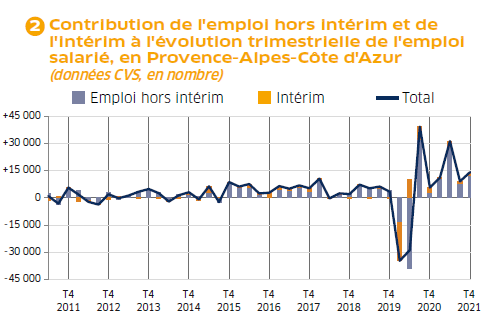 + 66 000 en 2021

– 18 300 en 2020
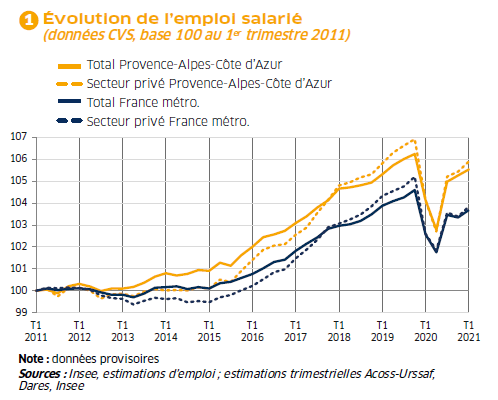 La Note de conjoncture du 4e trimestre 2021
3
L’emploi se redresse vivement dans le tertiaire marchand…
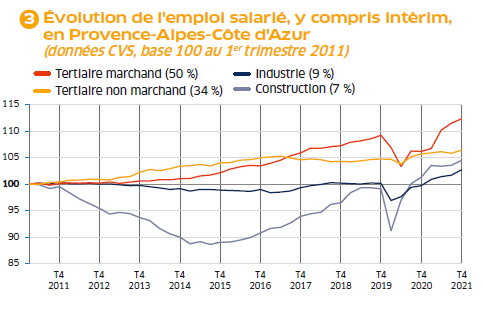 En 2021
(par rapport à 2020)
+5,8 % (après -2,8 %)
+0,7 % (après +0,9 %)
+3,1 % (après +2,2 %)
+3,0 % (après -0,4 %)
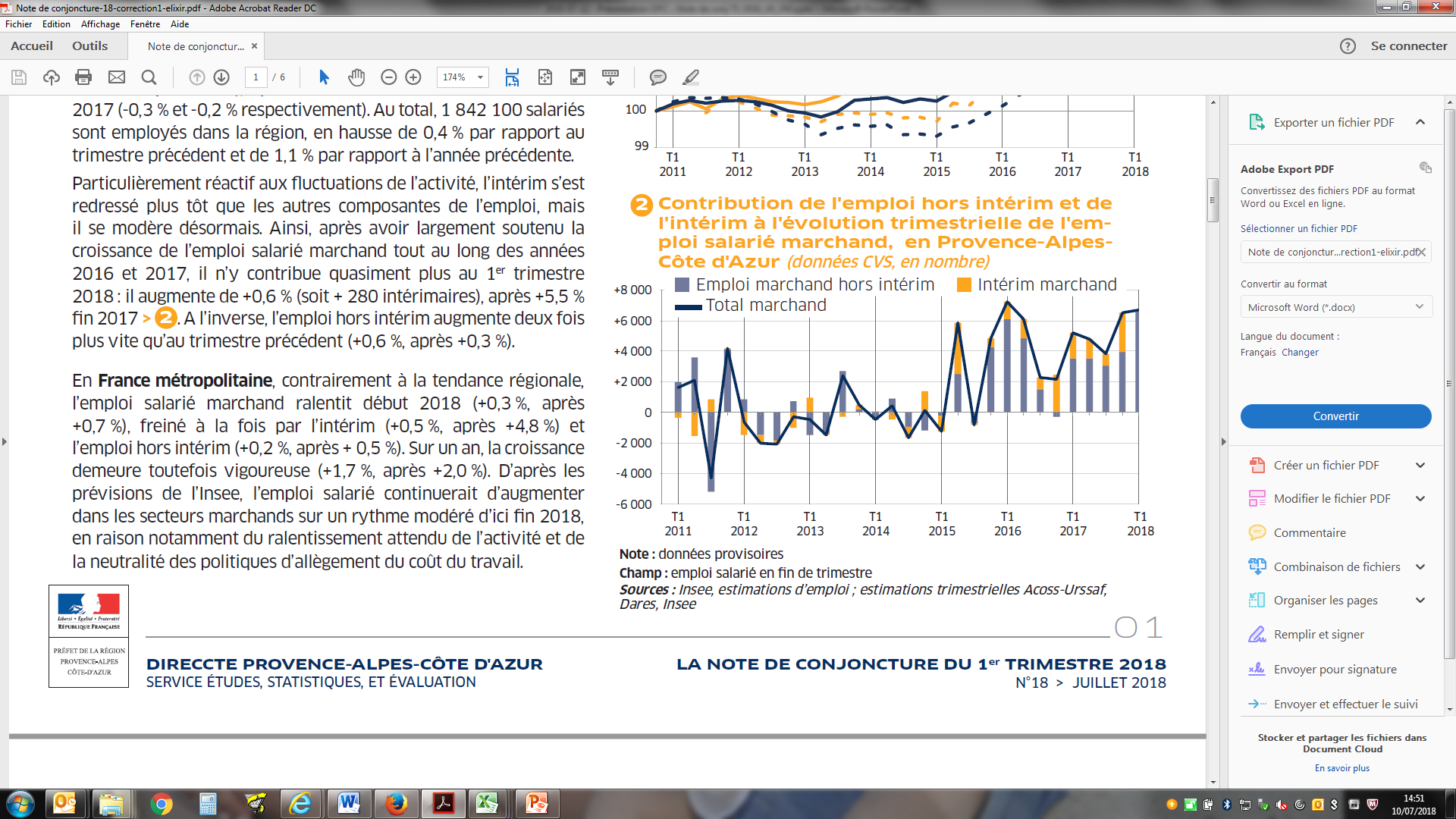 La Note de conjoncture du 4e trimestre 2021
4
… principal contributeur à la croissance de l’emploi en 2021
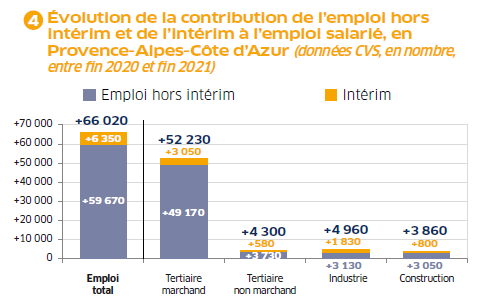 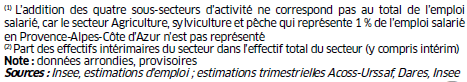 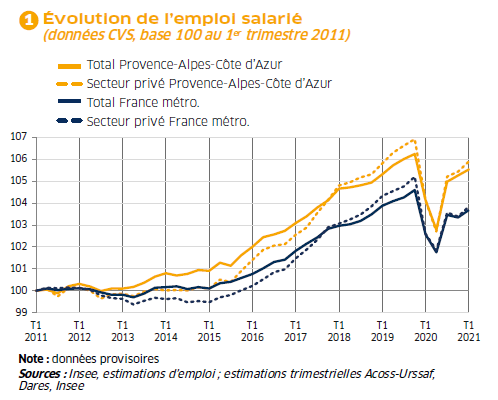 La Note de conjoncture du 4e trimestre 2021
5
Un nombre d’embauches supérieur à celui d’avant-crise
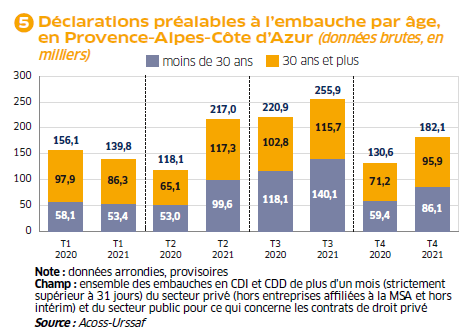 La Note de conjoncture du 4e trimestre 2021
6
Les contrats aidés poursuivent leur montée en puissance
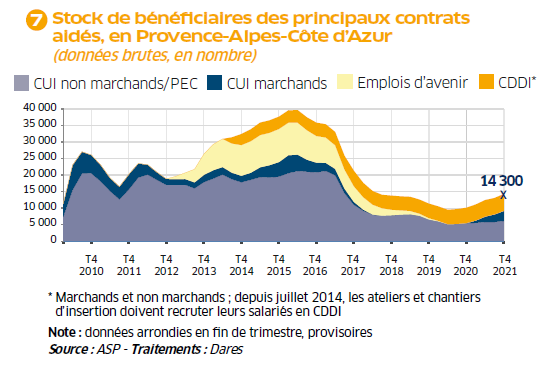 La Note de conjoncture du 4e trimestre 2021
7
Une année record pour les embauches en apprentissage
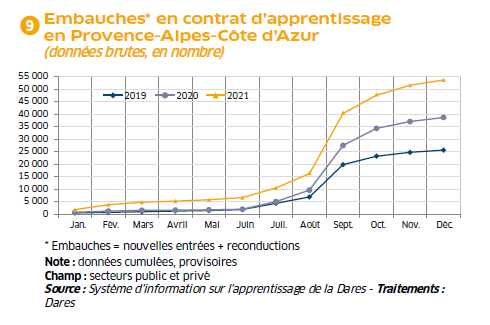 La Note de conjoncture du 4e trimestre 2021
8
La baisse du nombre de salariés en activité partielle se poursuit
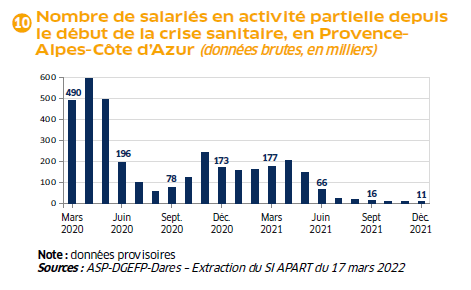 La Note de conjoncture du 4e trimestre 2021
9
En forte baisse annuelle, le taux de chômage retrouve son niveau de 2008
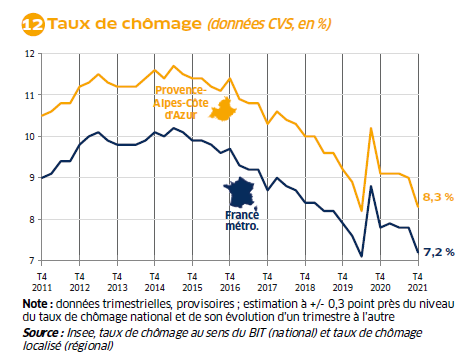 Par rapport
à fin 2020 :
-0,8 point
-0,6 point
La Note de conjoncture du 4e trimestre 2021
10
Plus bas niveau jamais enregistré dans les Bouches-du-Rhône et le Var
Note : données trimestrielles provisoires ; estimation à +/- 0,3 point près du niveau du taux de chômage national 
et de son évolution d’un trimestre à l’autre
Source : Insee, taux de chômage au sens du BIT (national ) et taux de chômage localisé (régional et départementaux)
La Note de conjoncture du 4e trimestre 2021
11
Recul du taux de chômage dans tous les territoires 
de la région
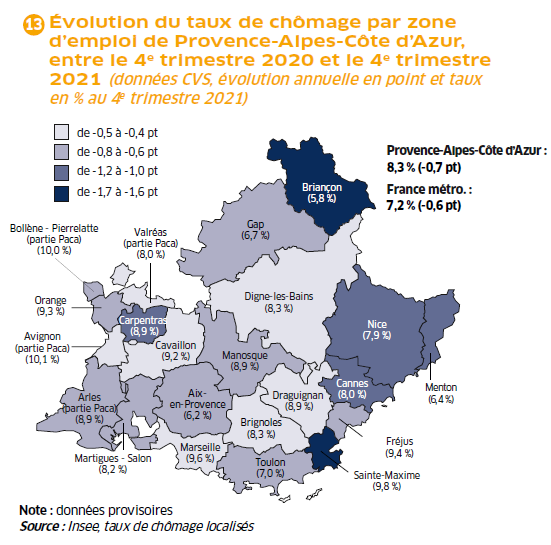 La Note de conjoncture du 4e trimestre 2021
12
Forte baisse fin 2021 de la demande d’emploi, qui passe pour la 1ère fois sous son niveau d’avant-crise
La Note de conjoncture du 4e trimestre 2021
13
Un recul plus marqué chez les hommes, qui avaient été davantage touchés en 2020
La Note de conjoncture du 4e trimestre 2021
14
Classe d’âge la plus affectée en 2020, les jeunes bénéficient de la baisse la plus vive en 2021
La Note de conjoncture du 4e trimestre 2021
15
Malgré une forte baisse en 2021, la demande d’emploi des inscrits depuis un an ou plus demeure au-dessus de son niveau d’avant-crise
La Note de conjoncture du 4e trimestre 2021
16
Le nombre de foyers bénéficiaires du RSA continue de reculer en rythme annuel…
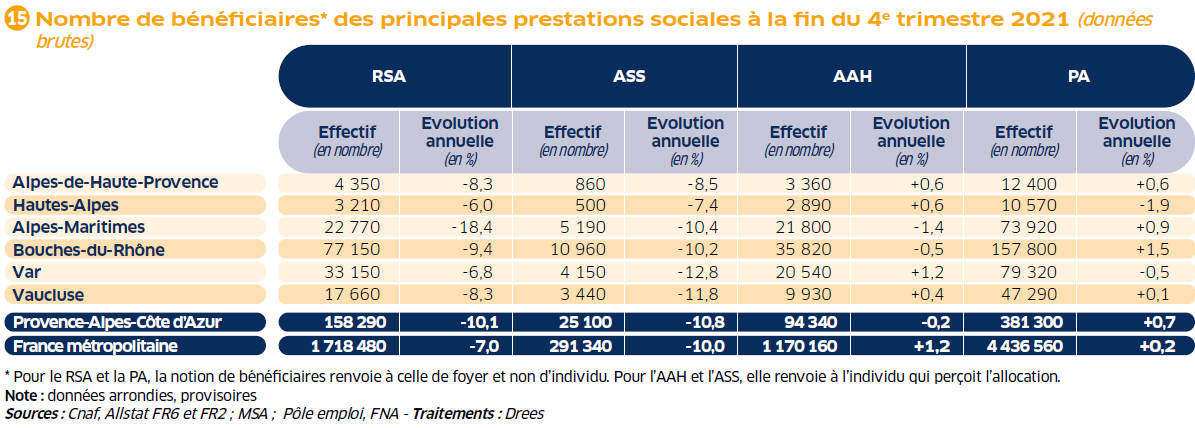 La Note de conjoncture du 4e trimestre 2021
17
… et se situe désormais en-dessous de son niveau d’avant-crise
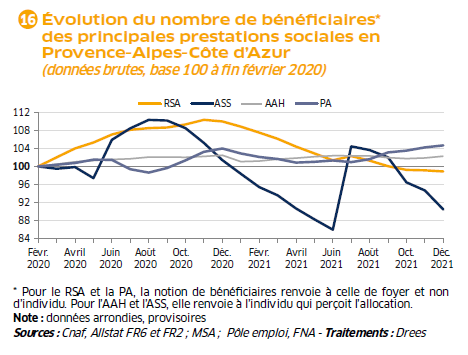 La Note de conjoncture du 4e trimestre 2021
18
Pour en savoir plus
La Note de conjoncture de la Dreets Provence-Alpes-Côte d’Azur:
https://paca.dreets.gouv.fr/Les-publications-periodiques-9124

Les éclairages conjoncturels départementaux :

http://paca.dreets.gouv.fr/Les-outils-de-pilotage-territorialises


Retrouvez tous nos indicateurs dans le Tableau de bord des indicateurs clés 

en téléchargement sur le site de la Dreets Provence-Alpes-Côte d’Azur : 

https://paca.dreets.gouv.fr/Les-indicateurs-cles-de-la-Direccte-Paca
La Note de conjoncture du 4e trimestre 2021
19